Jerome Bruner
‘’O Πολιτισμός της εκπαίδευσης’’
Παραδοσιακή Παιδαγωγική
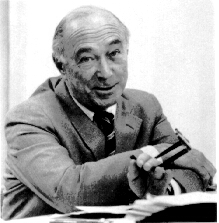 Εργασία στο μάθημα: Θεσμοί προσχολικής αγωγής και εκπαίδευσης στην Ευρώπη.
Διδάσκων: Παντελής Κυπριανός

Φοιτήτριες:
Αλεξανδροπούλου Αγγελική-4611
Δημητρακοπούλου Γεωργία-4647
Ευθυμίου Ανθούλα-4649
Κόγγου Βασιλική-4847
Ντούλα Καλλιόπη-4720
Σταυρογιαννοπούλου Βασιλική-4849
1ο μοντέλο παιδαγωγικής (1)
Απόκτηση “τεχνογνωσίας” : τα παιδιά μαθαίνουν με τη μίμηση.
Η αναπαράσταση μιας πράξης από έναν ενήλικα στο παιδί προϋποθέτει τα εξής:
   α) το παιδί δεν γνωρίζει πώς να κάνει αυτή την πράξη,
   β) το παιδί μπορεί να μάθει το πώς αν του το δείξουμε,
   γ) το παιδί θέλει να κάνει την πράξη και
   δ)πράγματι, προσπαθεί να την κάνει.
Παραδοσιακή παιδαγωγική Εισαγωγή
Η σχολική τάξη αποτελεί τη μεγαλύτερη πρόκληση ώστε να εντάξουμε τη γνώση μας. Εκεί πραγματοποιείται η αμοιβαία ανταλλαγή γνώσεων δασκάλου και μαθητή  εκπαίδευση. 
Ωστόσο αντικείμενο μελέτης στην εκπαιδευτική διαδικασία αποτελεί η νόηση των άλλων  παραδοσιακή παιδαγωγική  να βοηθήσουμε τα παιδιά να μάθουν για τον κόσμο.
Οι εκπαιδευτικές πρακτικές στην τάξη βασίζονται σε μια σειρά παραδοσιακών αντιλήψεων είτε «υπέρ», είτε «κατά» της παιδικής νόησης.
1ο μοντέλο παιδαγωγικής (2)
Ο έμπειρος γνώστης επιθυμεί να μεταδώσει τη δεξιότητα που έχει αποκτήσει σε έναν αρχάριο, μέσα από την επαναλαμβανόμενη εξάσκηση.
Έτσι, οι αρχάριοι μπορούν να:
    1. διδαχθούν μέσω της επίδειξης
    2. μάθουν μέσω της μίμησης.
Η αναπαράσταση και η μίμηση καθιστούν δυνατή τη μετάδοση του πολιτισμού από τη μια γενιά στην άλλη.
1ο μοντέλο παιδαγωγικής (3)
Ωστόσο, η μίμηση ως μέσο διδασκαλίας δίνει έμφαση περισσότερο στα ταλέντα και τις δεξιότητες, παρά στη γνώση και την κατανόηση.
Άρα, δεν αρκεί απλώς να δείξουμε σε κάποιον πώς να κάνει κάτι και να του δώσουμε τη δυνατότητα πρακτικής εξάσκησης. Η μάθηση προκύπτει από το συνδυασμό της εξάσκησης με τη θεωρητική εξήγηση.
Η απλή, λοιπόν, θεωρία της μιμητικής μάθησης ταιριάζει σε μια “παραδοσιακή” κοινωνία κι όχι σε μια πιο αναπτυγμένη.
2ο μοντέλο παιδαγωγικής (1)
Απόκτηση δηλωτικής γνώσης: τα παιδιά μαθαίνουν με τη διδακτική πρακτική 
Βασική ιδέα: στους μαθητές παρουσιάζονται δεδομένα/ αρχές/ κανόνες μάθησης τα οποία μαθαίνουν απομνημονεύουν εφαρμόζουν
Διδακτική ύλη  στο «νου» των δασκάλων, στα βιβλία, στον υπολογιστή κτλ
Η γνώση αποκτάται απλά «βλέποντας» ή «ακούγοντας» την
Διαδικαστική γνώση: το να γνωρίζουμε «πώς να» προκύπτει αυτόματα από τις γνώσεις που έχουμε στο θεωρητικό κομμάτι
2ο μοντέλο παιδαγωγικής (2)
Ικανότητα= ικανότητα να αποκτάς νέες γνώσεις με τη βοήθεια συγκεκριμένων «νοητικών ικανοτήτων»
(+) προσδιορίζει σαφώς τι πρέπει να μάθει ο μαθητής και προτείνει κριτήρια για την αξιολόγηση της επίδοσης του (-)
 παραδοσιακή παιδαγωγική
#αντικειμενικά τεστ αξιολόγησης (πολλαπλής επιλογής)
2ο μοντέλο παιδαγωγικής (3)
Νόηση μαθητή= tabula rasa 
Αθροιστική γνώση: κάθε νέα γνώση επισωρεύεται στην προϋπάρχουσα 
Παθητική νόηση παιδιού
Η διδακτική παρατηρεί το παιδί  με την προοπτική ενός τρίτου προσώπου  μονόλογος του ενός προς τον άλλο
Ελλείψεις στην επίδοση αποδίδονται σε χαμηλό δείκτη ευφυΐας και υστέρηση νοητικών ικανοτήτων ενώ το εκπαιδευτικό σύστημα παραμένει άθικτο
3ο μοντέλο παιδαγωγικής (1)
Παιδαγωγική= Βοηθάμε το παιδί να κατανοεί τον κόσμο γύρω του.
Μέσα από: 
συζήτηση, συνεργασία, έκφραση απόψεων, συνεννόηση με άλλους.
Παιδί:  Δεν είναι κενό  δοχείο       μπορεί να αιτιολογήσει την θέση του. 
 Μεταγνωστικές δεξιότητες  (σκέψη και διόρθωση λανθασμένων ιδεών και αντιλήψεων).
Παιδί=Επιστημολόγος +Μαθητευόμενος
3ο μοντέλο παιδαγωγικής (2)
Εκπαιδευτικό Μοντέλο: Αμοιβαιότητα και Διαλεκτική  ερμηνεία /κατανόηση και ΌΧΙ μόνο γνώση/δεξιότητα
Όχι  παιδοκεντρικό, αλλά λιγότερο κηδεμονευτικό.

4 Τάσεις Νεότερης Έρευνας 
(στενή σύνδεση/διαχωρισμός):

1)  Έρευνα διυποκειμενικότητας
2)  Έρευνα θεωριών νόησης
3)  Μελέτη μεταγνώσης 
4)  Συνεργατική μάθηση και επίλυση προβλημάτων
3ο μοντέλο παιδαγωγικής (3)
Κοινό των τεσσάρων τάσεων:  
   Η προσπάθεια κατανόησης πως τα ίδια τα παιδιά οργανώνουν: την μάθηση, την απομνημόνευση, τις σκέψεις τους.

Διαφορά με παλαιότερα μοντέλα  
έμφαση στην γνώση και όχι στην διερεύνηση του πλαισίου αναφοράς των παιδιών.

Αδυναμία προσέγγισης: Σχετικότητα στον ορισμό της ‘’γνώσης’’= αιτιολογημένη πεποίθηση.
4ο μοντέλο παιδαγωγικής (1)
Τα παιδιά ως νοήμονα όντα- διαχείριση της «αντικειμενικής» γνώσης.
Τα παιδιά έρχονται από νωρίς σε επαφή με όσα γνωρίζουμε «εμείς» και με πεποιθήσεις που θεωρούνται «ευρύτερα» γνωστές.
4ο μοντέλο παιδαγωγικής (2)
Ποιος είναι όμως ο στόχος της διδασκαλίας;
να γίνει η διάκριση και η κατανόηση ανάμεσα
προσωπική γνώση
πολιτισμική γνώση
Τι κέρδος όμως έχουν τα παιδιά από αυτή τη διδασκαλία;
4ο μοντέλο παιδαγωγικής (3)
Πιο συγκεκριμένα…
Ο διάλογος και η προσπάθεια ερμηνείας των σκέψεων που έχουν διατυπωθεί στο παρελθόν…
…και έχουν «αντέξει» στο πέρασμα του χρόνου…
…μας φέρνουν αντιμέτωπους με διαφορετικές απόψεις, προσεγγίσεις, σκέψεις, ιδέες…
… και μας βοηθούν να προσεγγίσουμε τον Τρίτο κόσμο…
καλλιεργώντας τη μεταγνωστική μας ικανότητα!
Βιβλιογραφία
Bruner, J. (2007). 
Ο πολιτισμός της εκπαίδευσης. 
Αθήνα: Ελληνικά Γράμματα
Ευχαριστούμε!